Anthurium
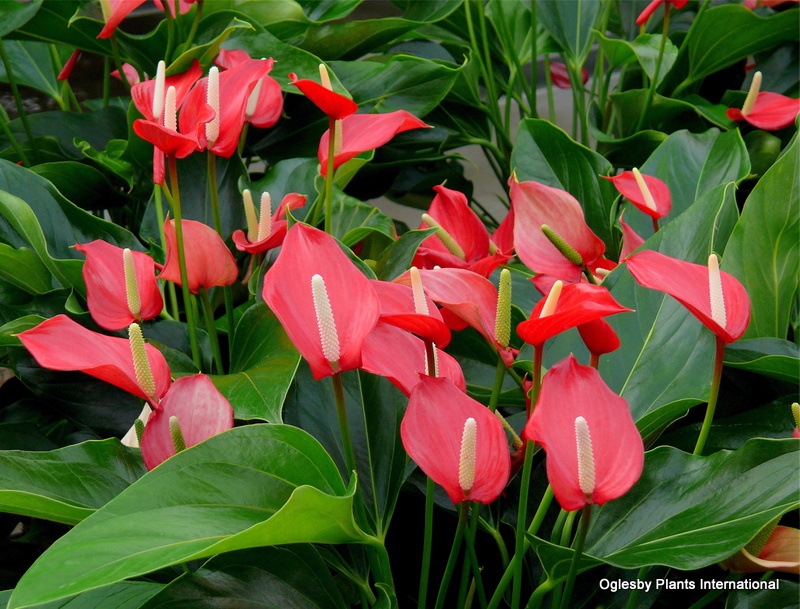 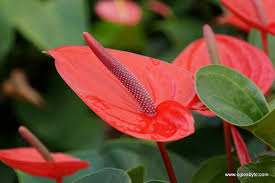 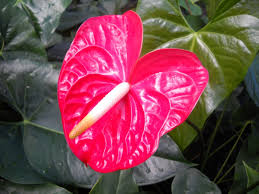 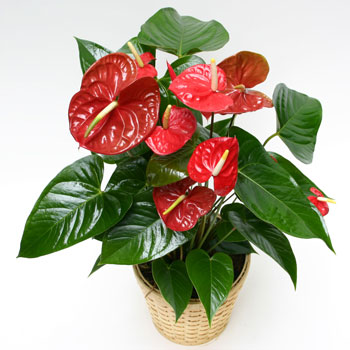 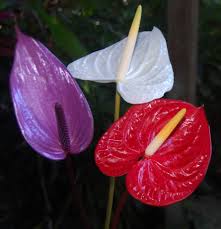 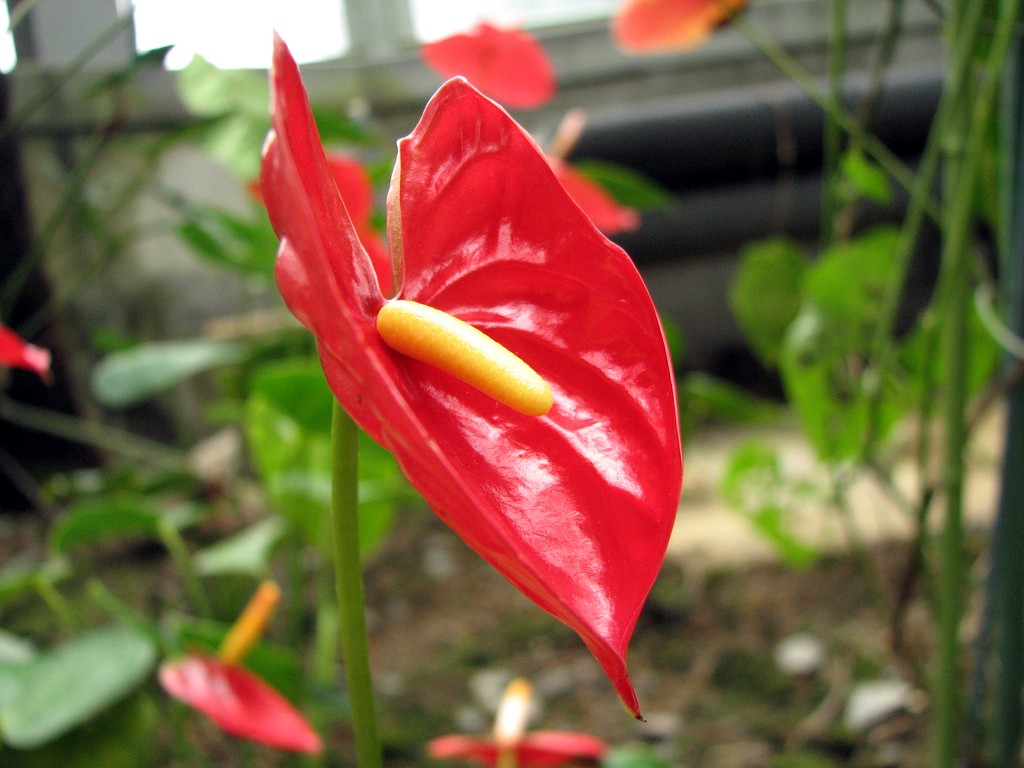 Bird of Paradise
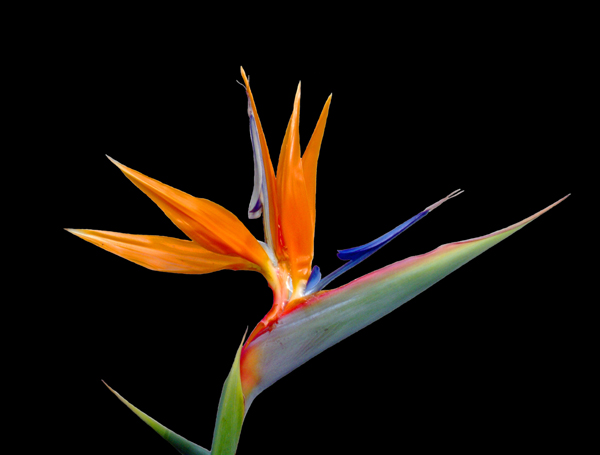 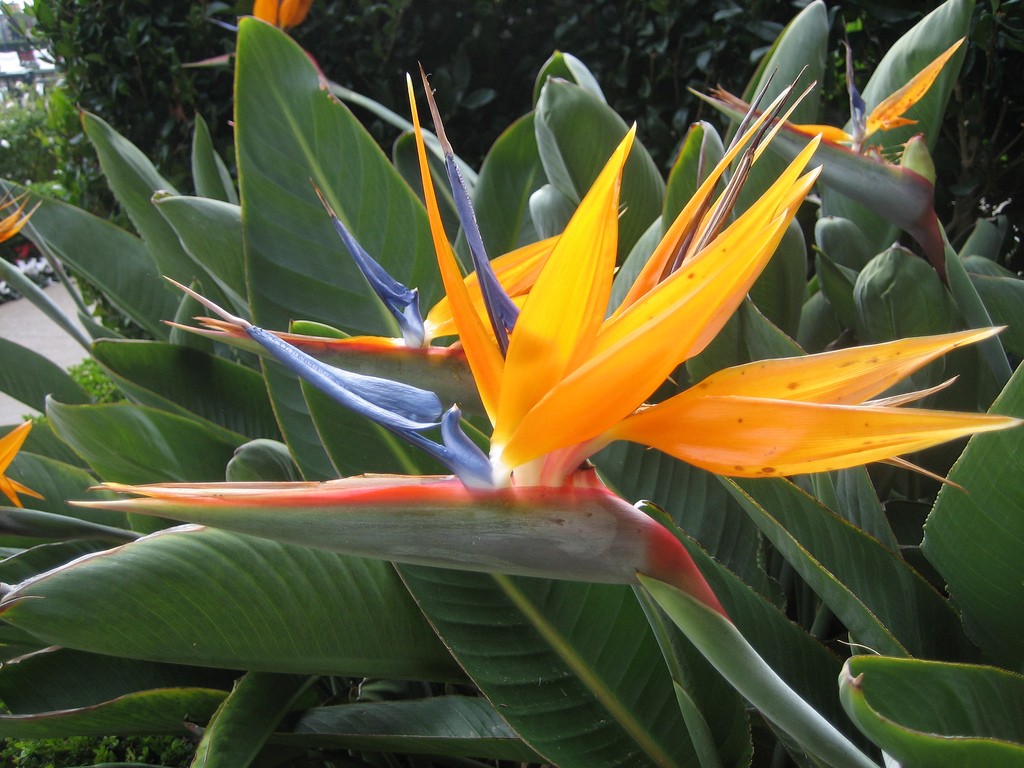 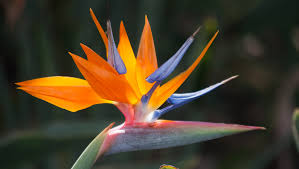 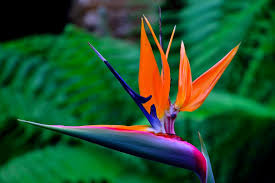 Carnation
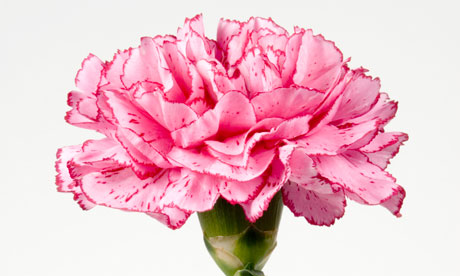 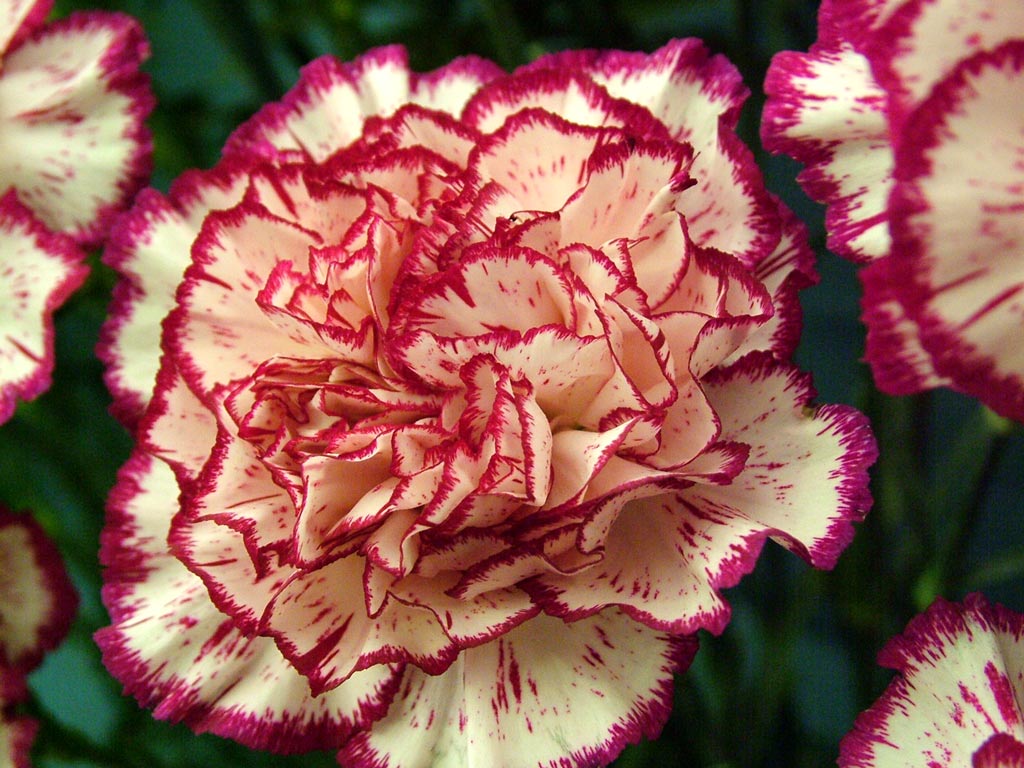 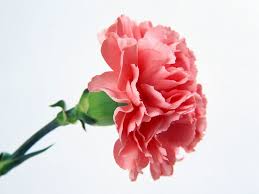 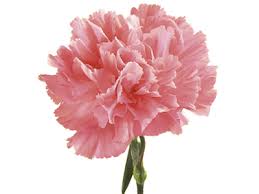 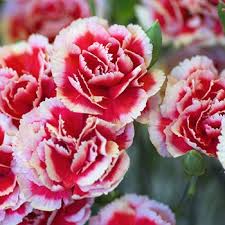 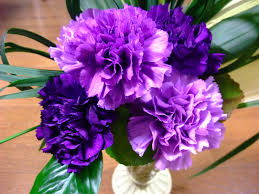 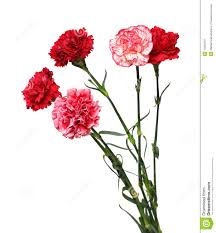 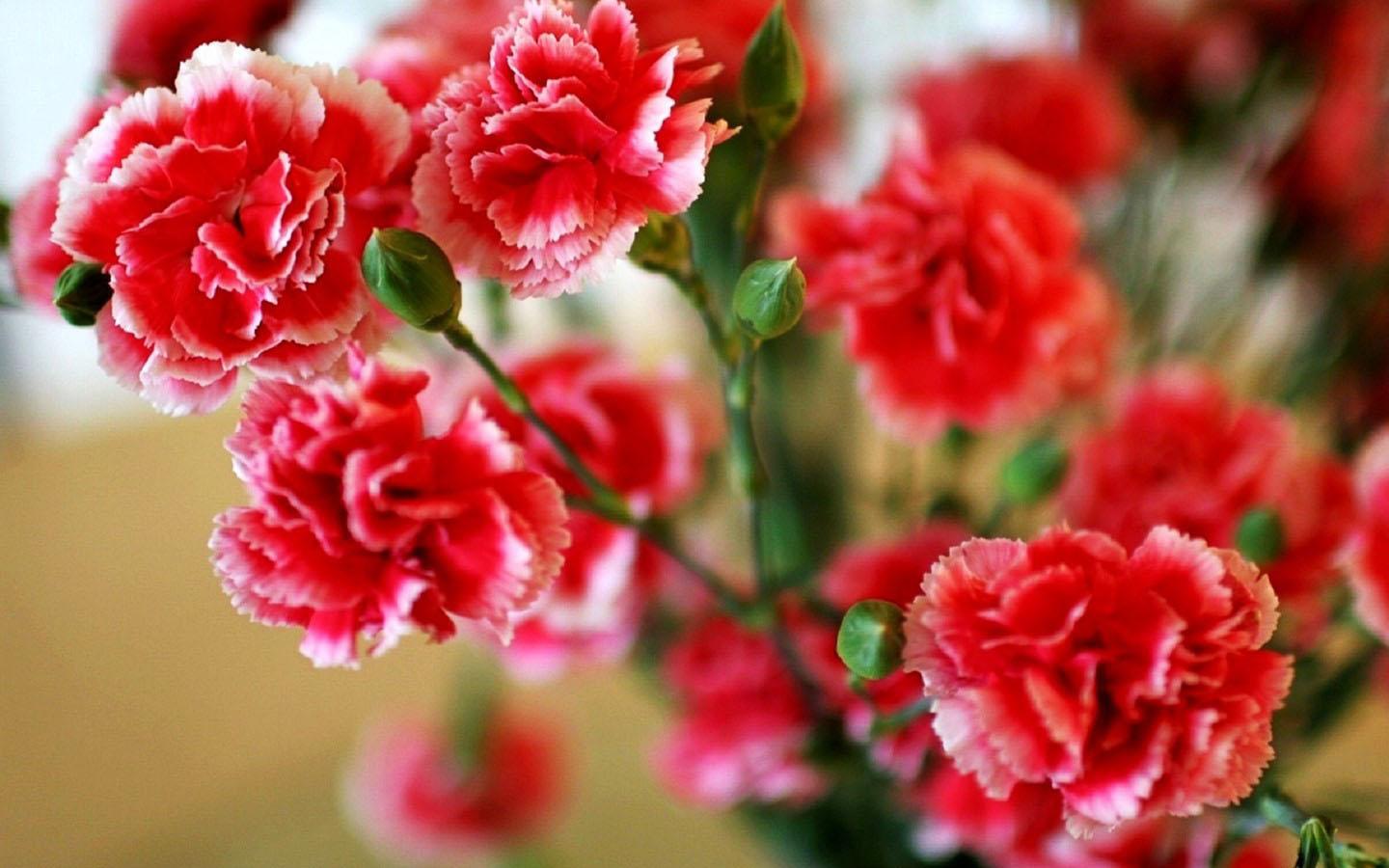 Chrysanthemum
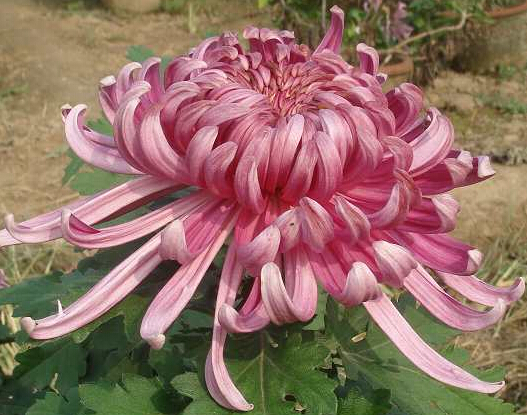 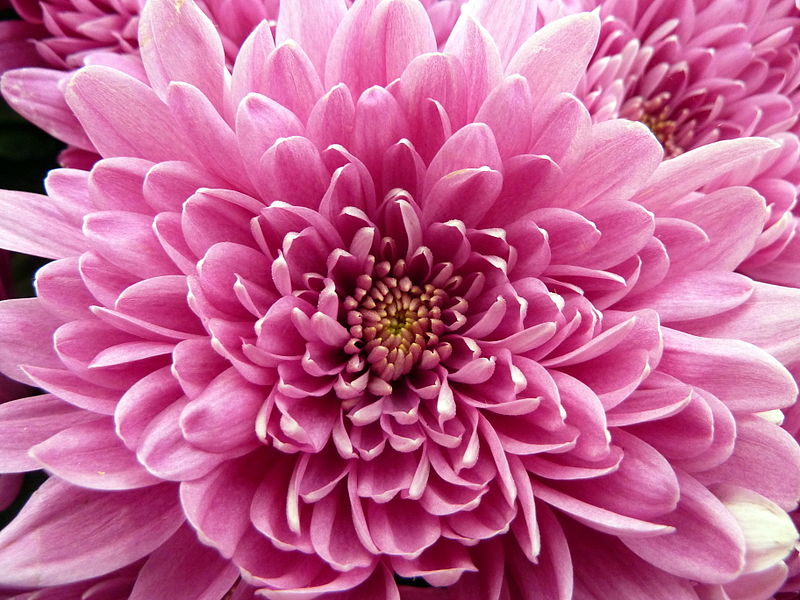 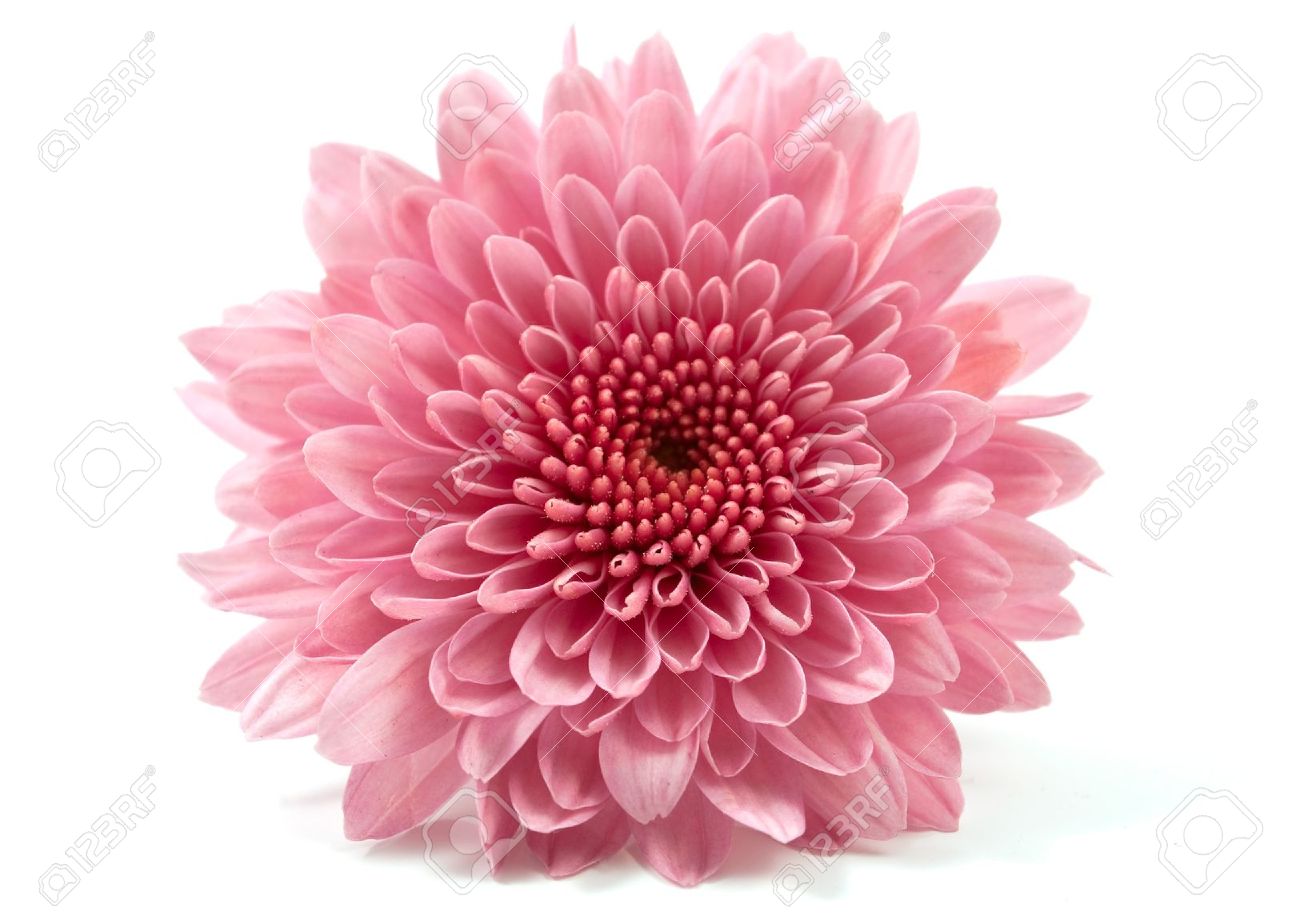 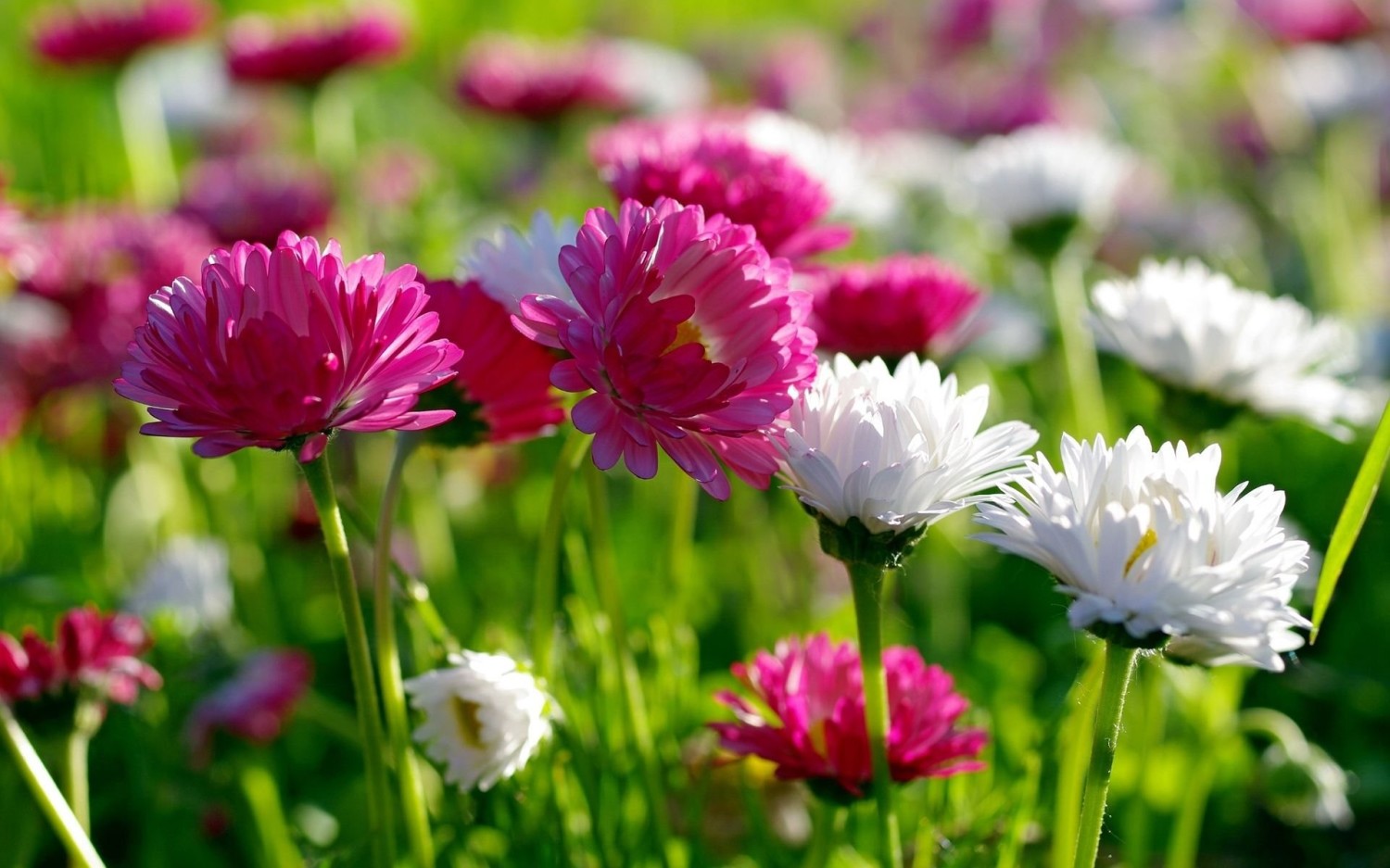 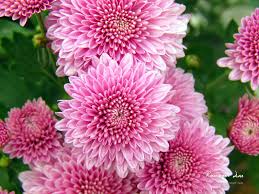 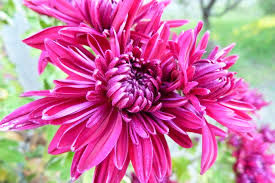 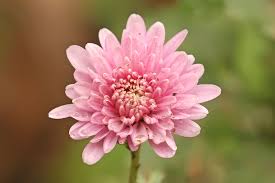 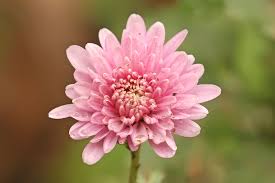 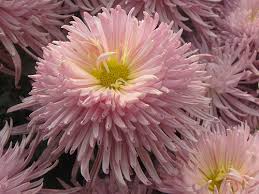 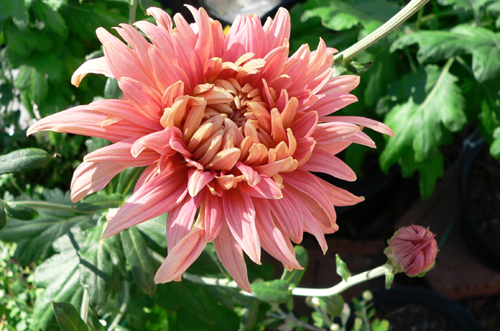 Gerbera
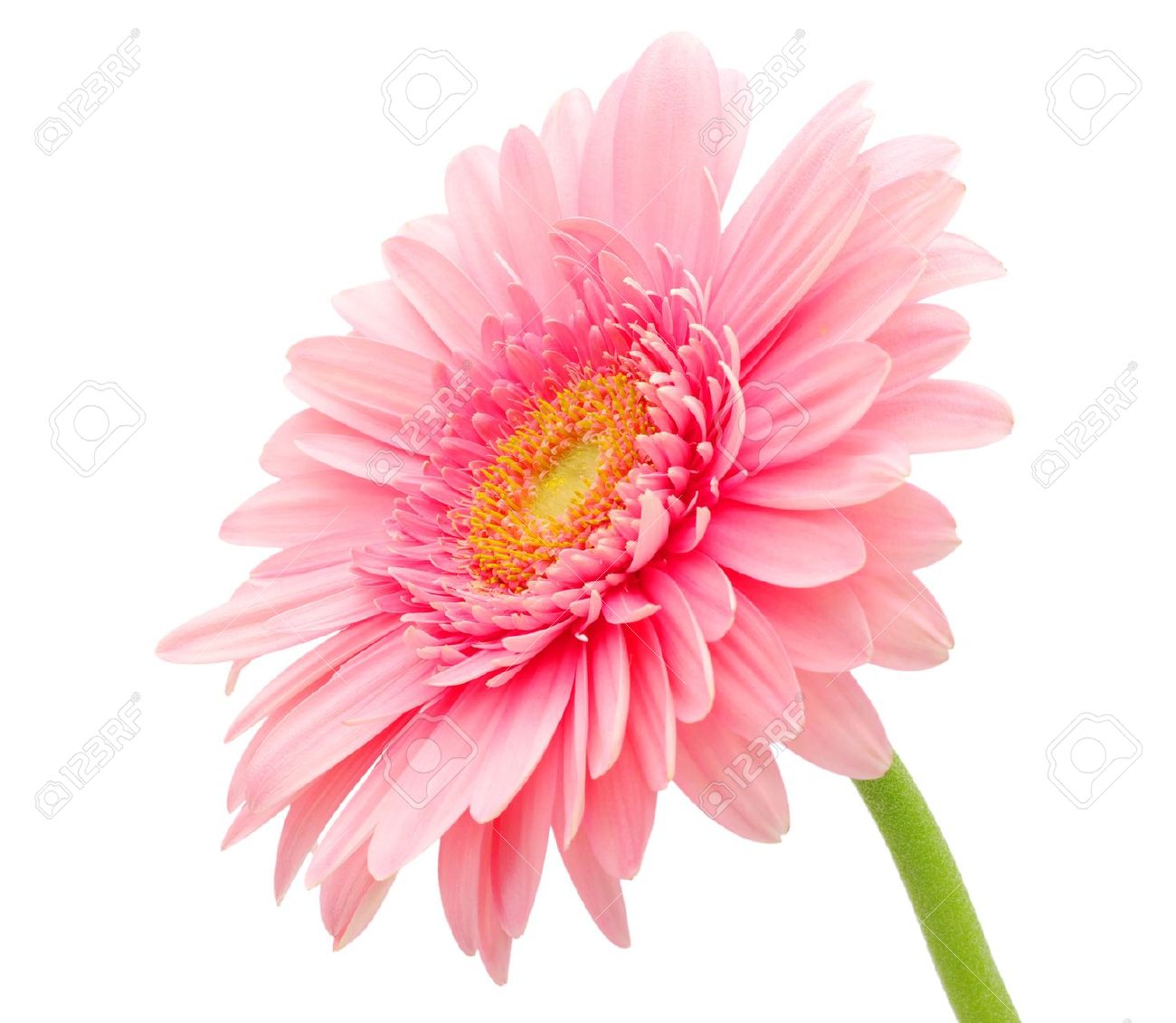 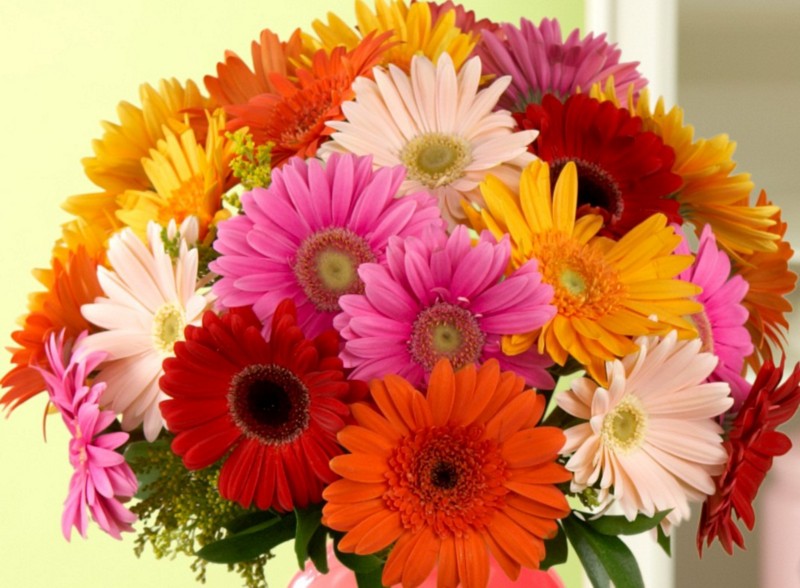 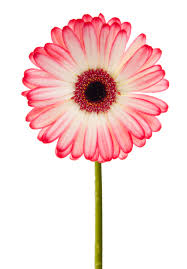 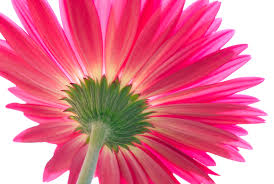 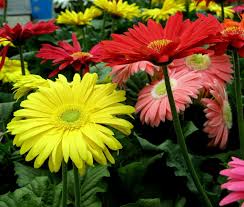 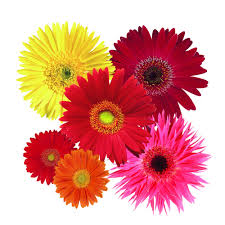 Gladioli
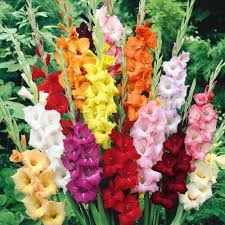 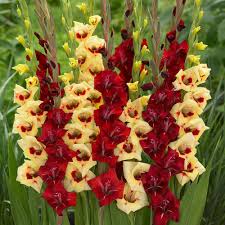 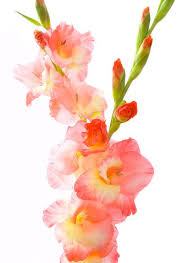 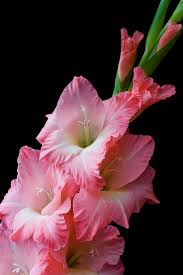 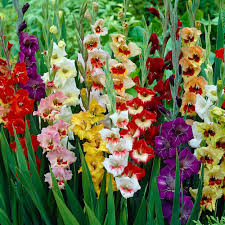 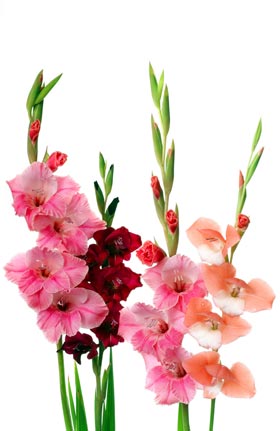 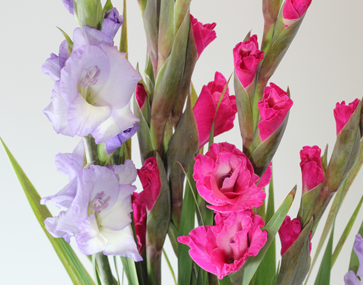 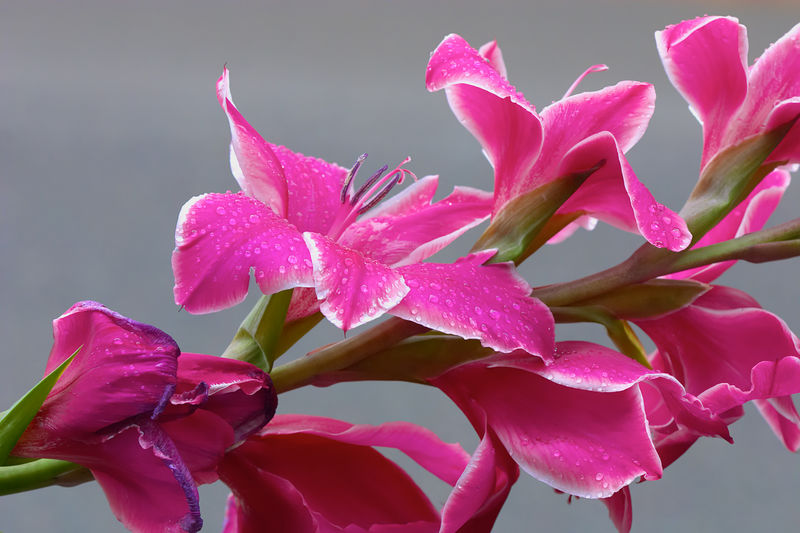 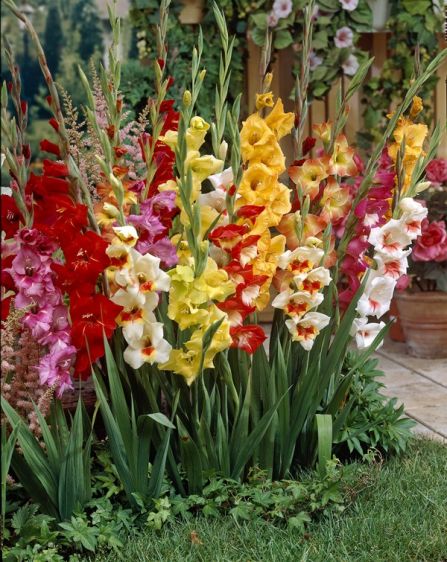 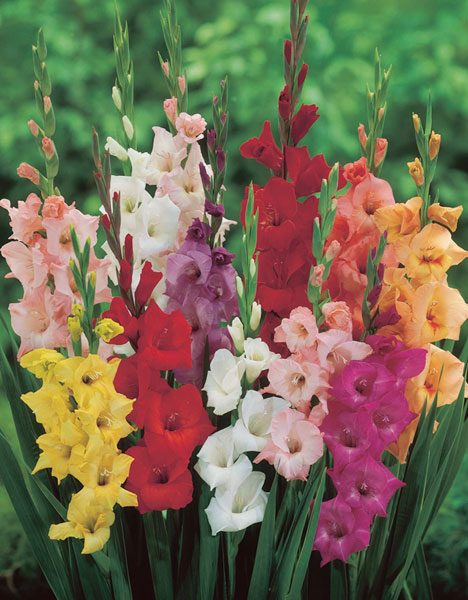 Lilium
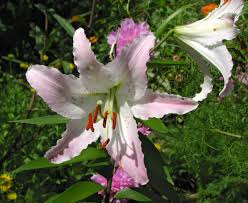 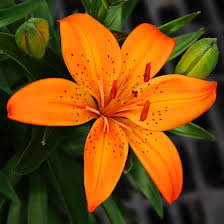 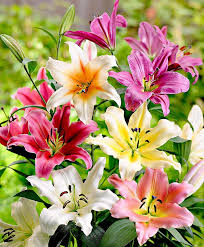 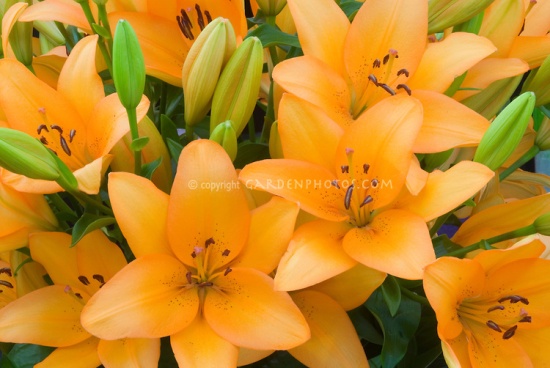 Orchid
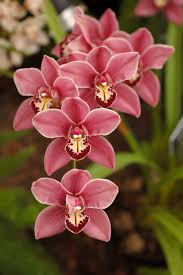 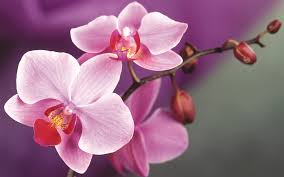 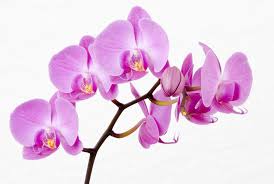 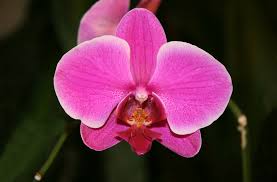 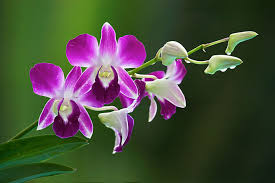 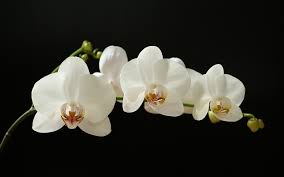 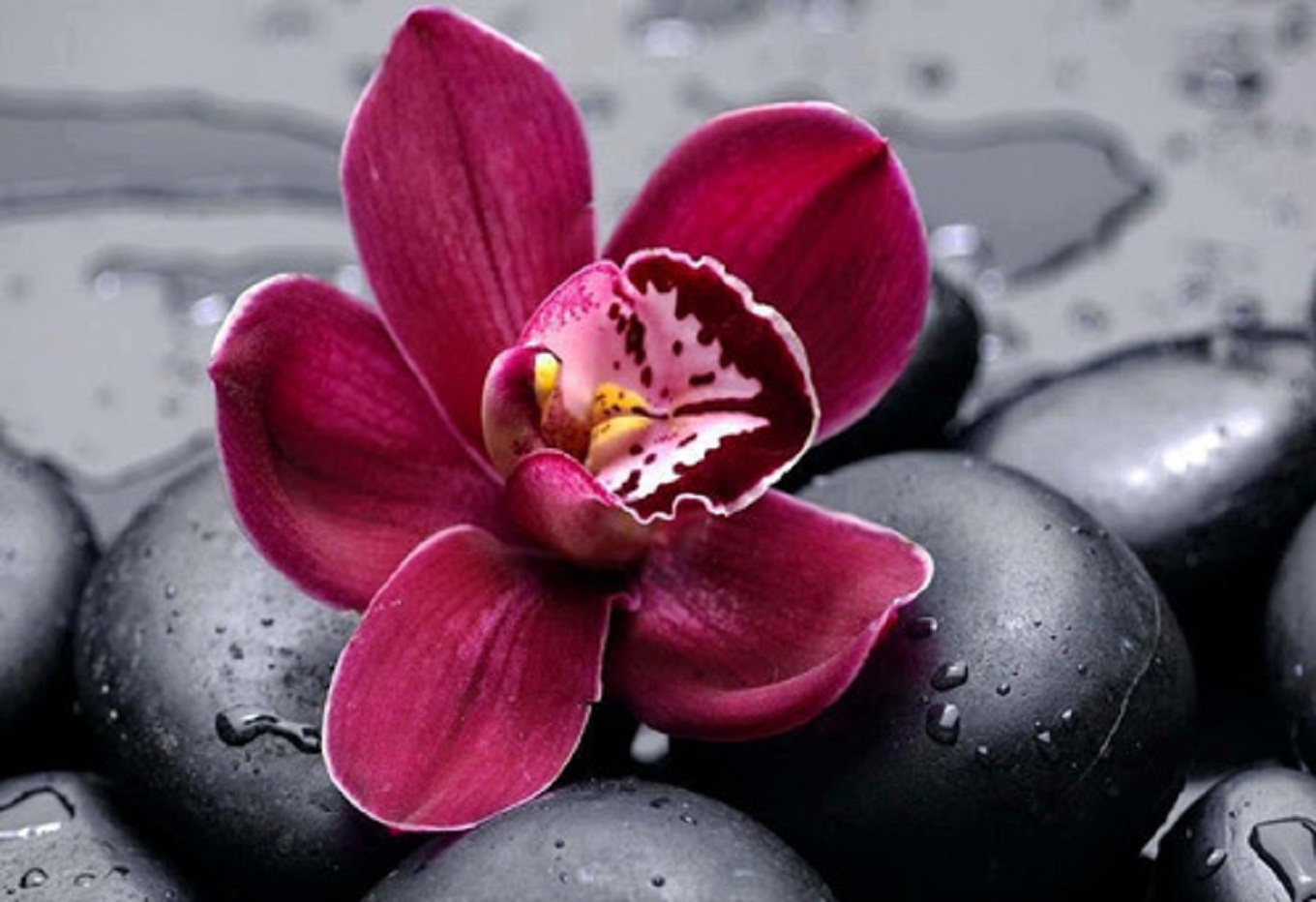 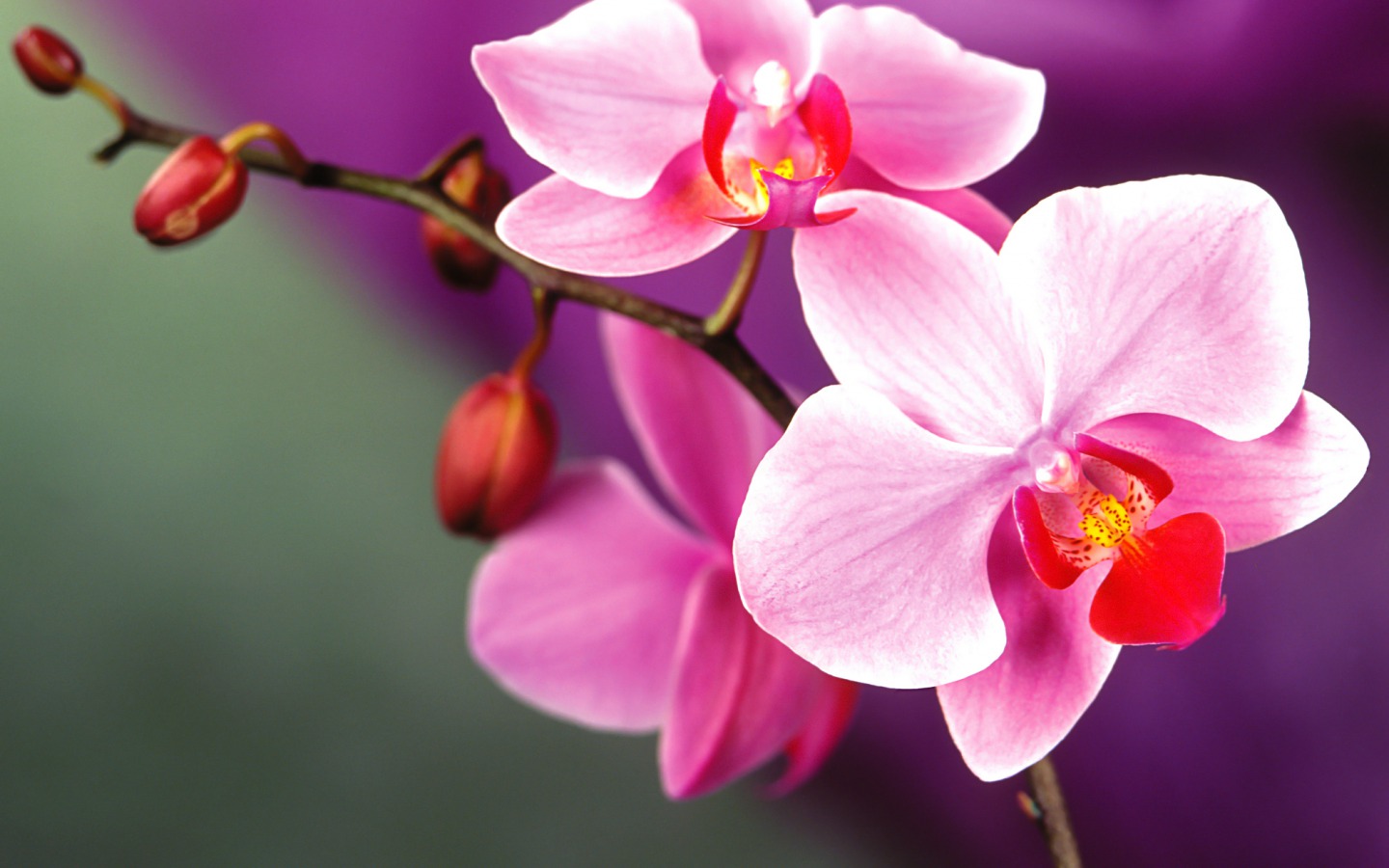 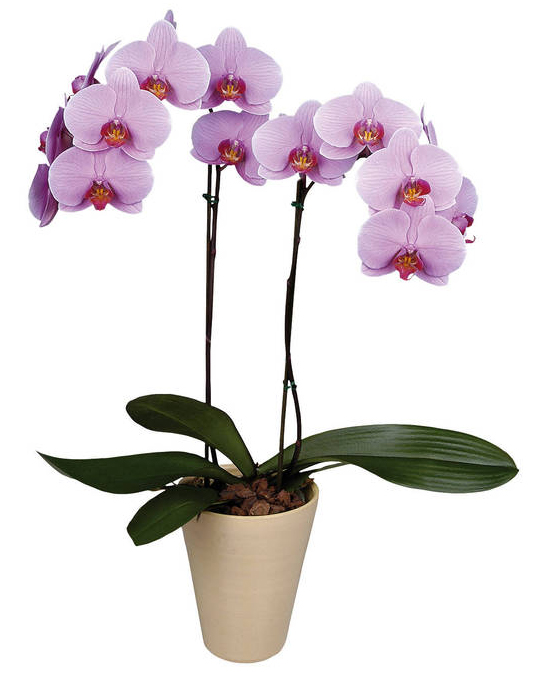 Rose
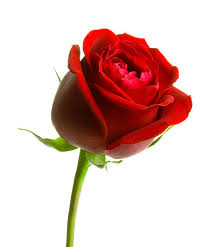 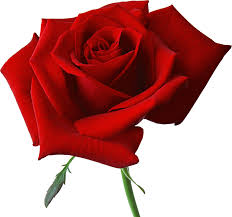 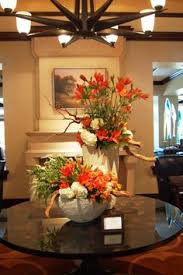 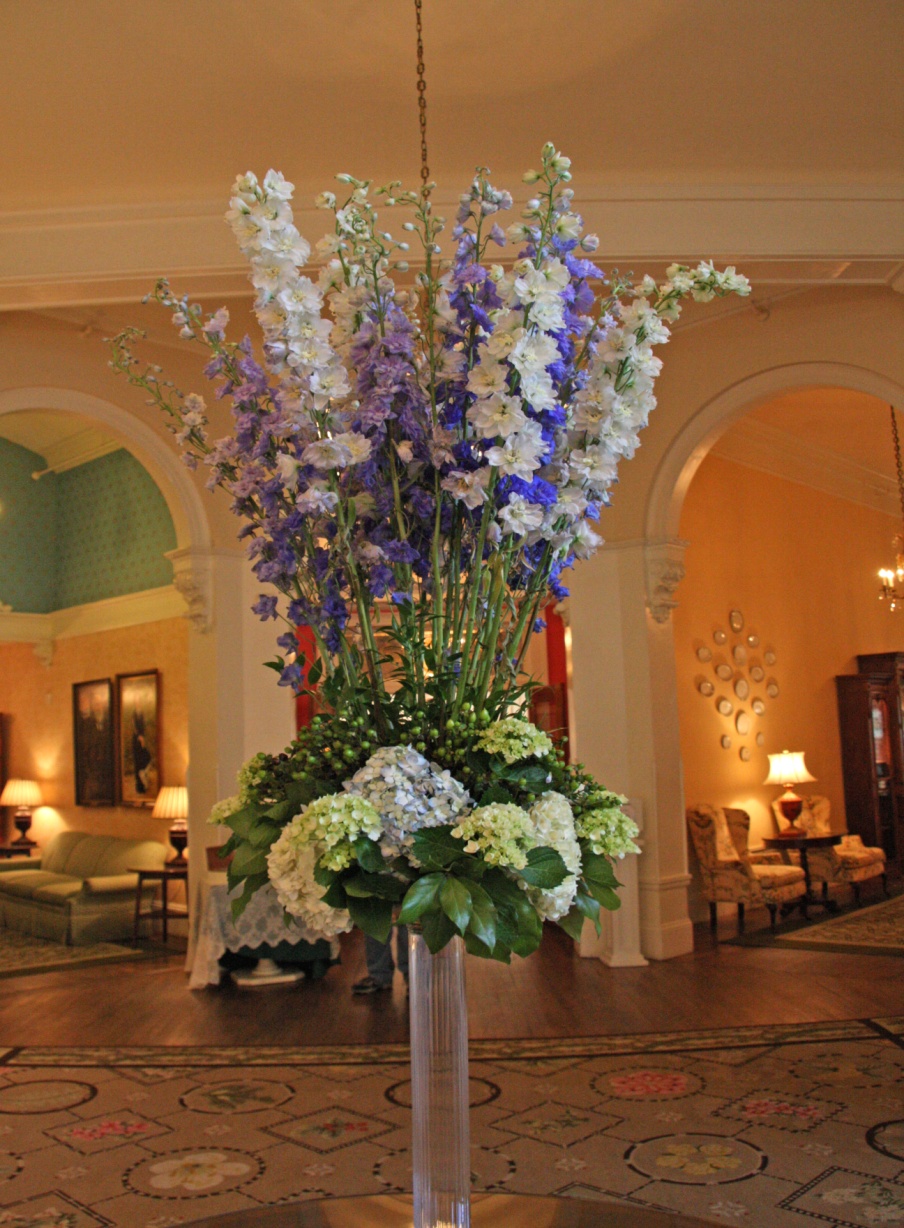 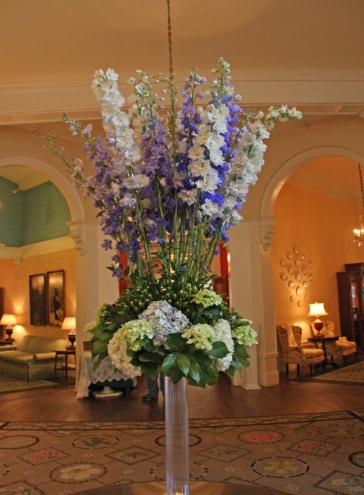 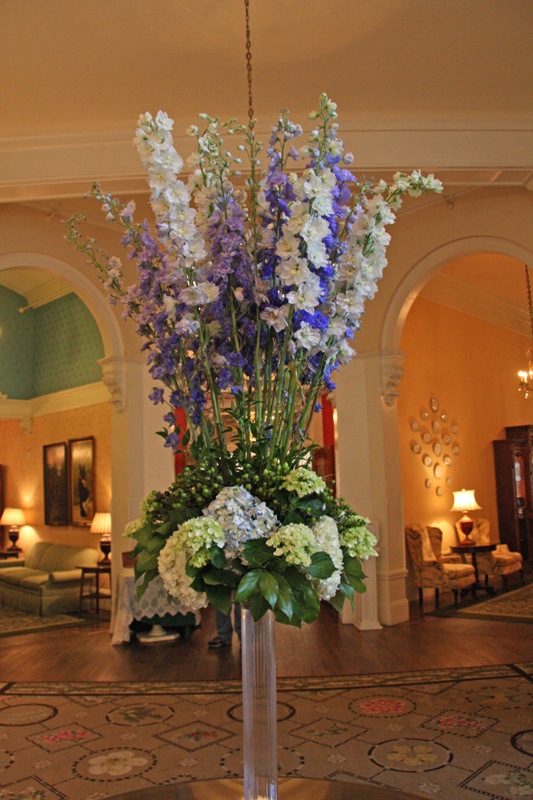 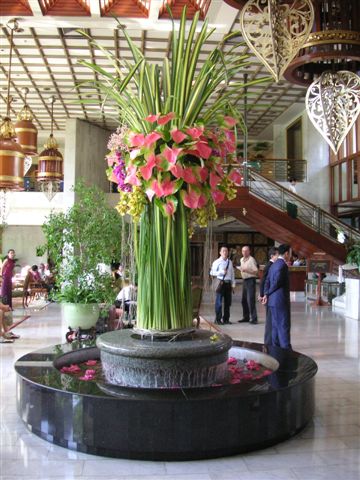 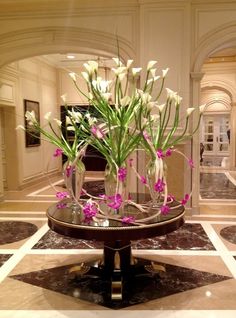 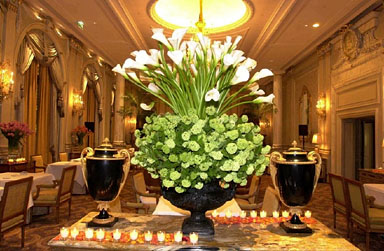 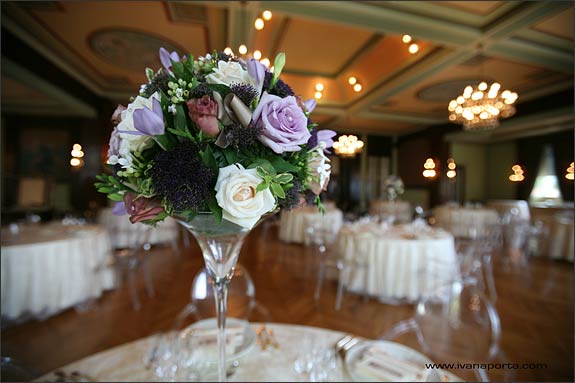 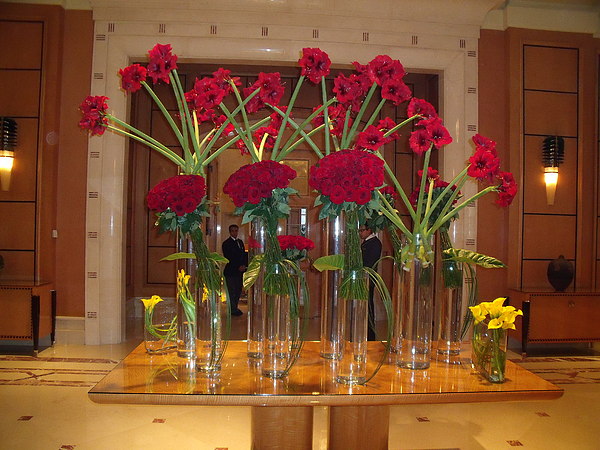 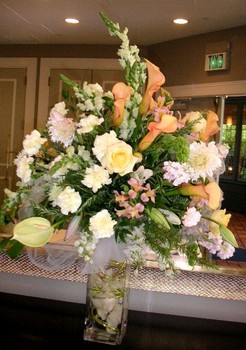 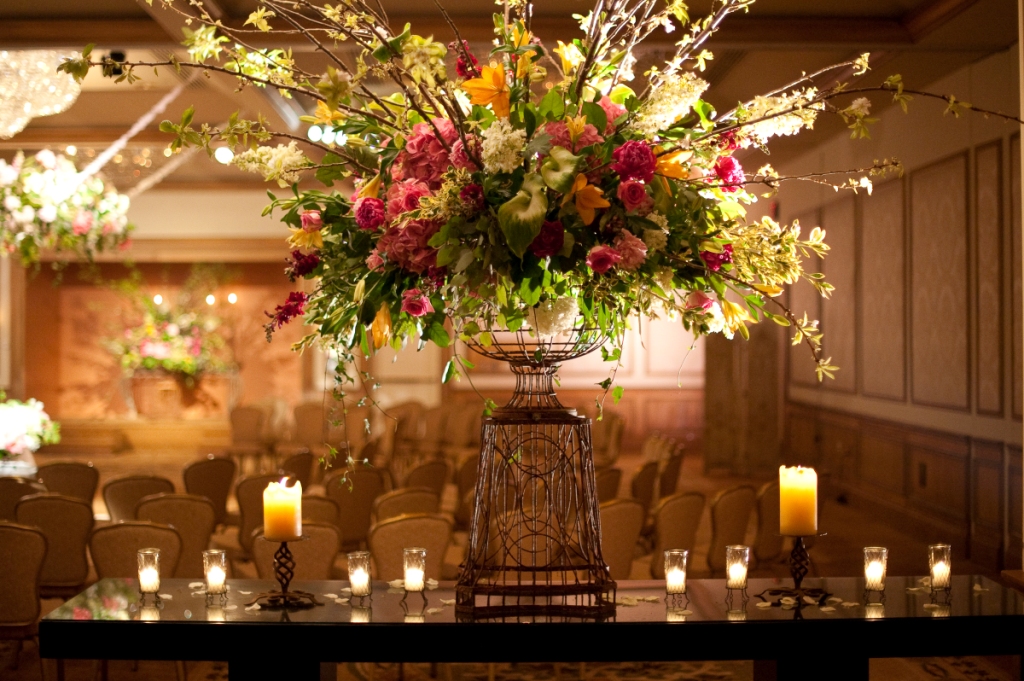 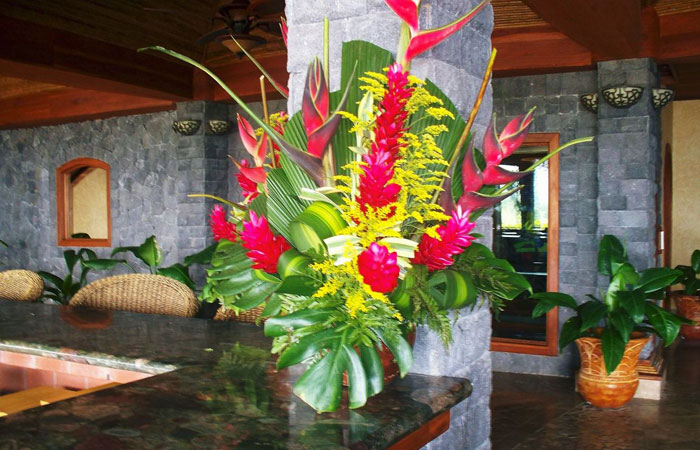 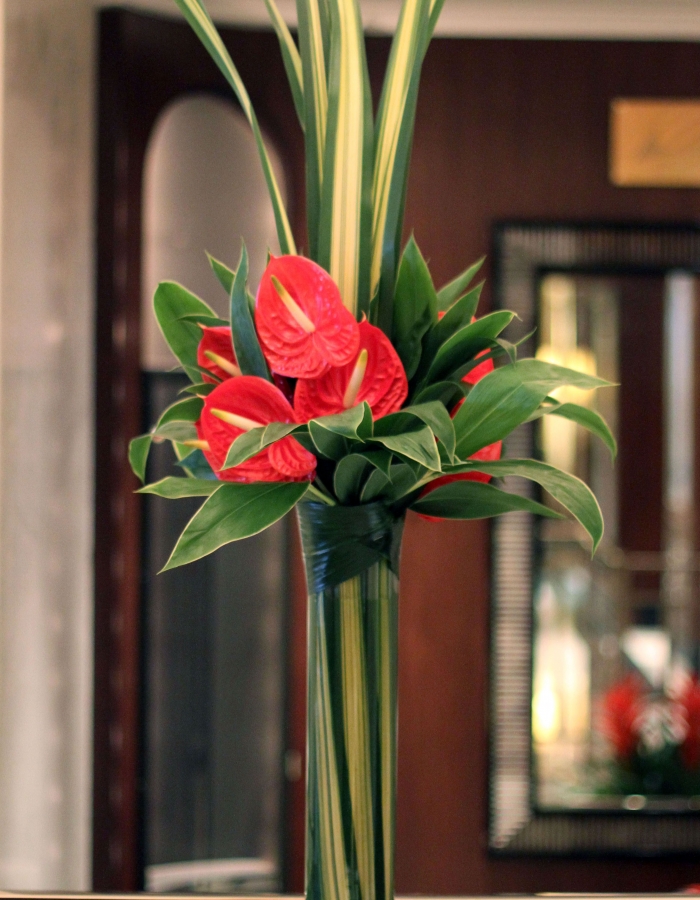 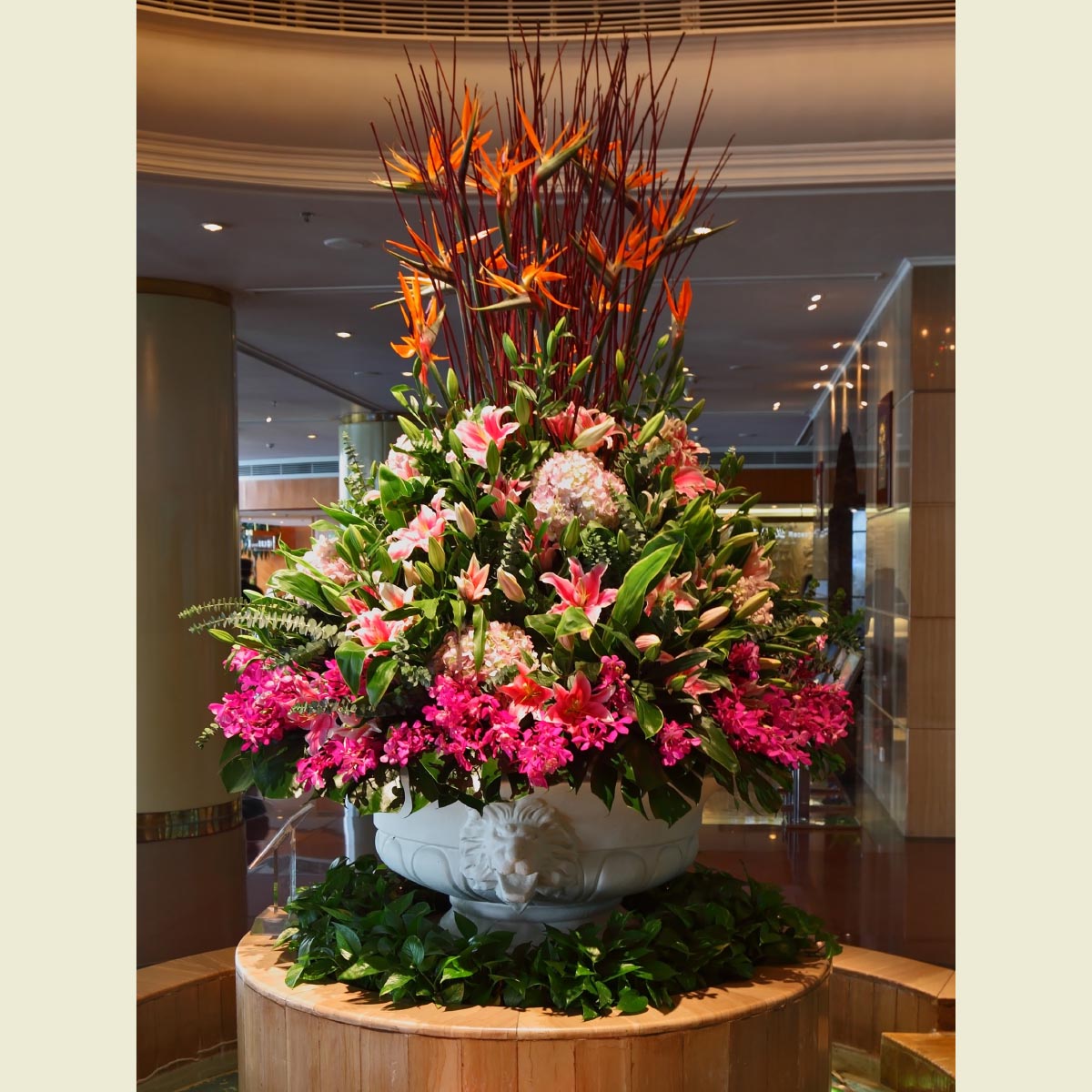 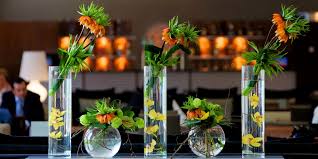 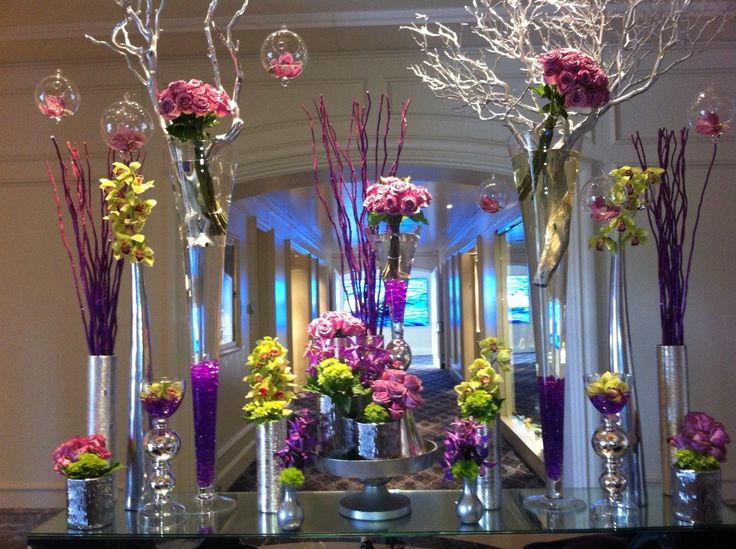 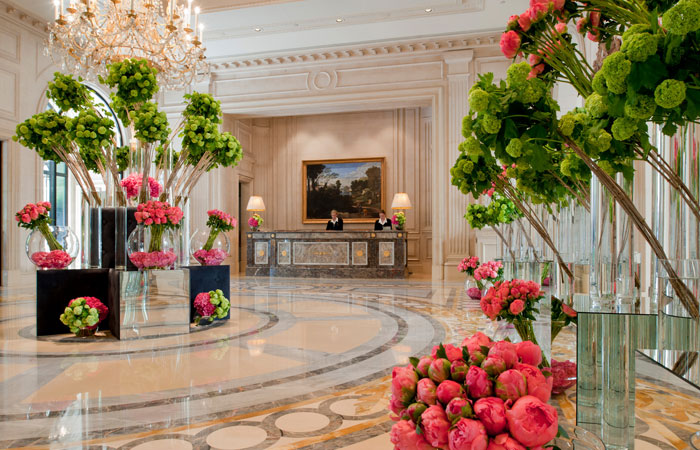 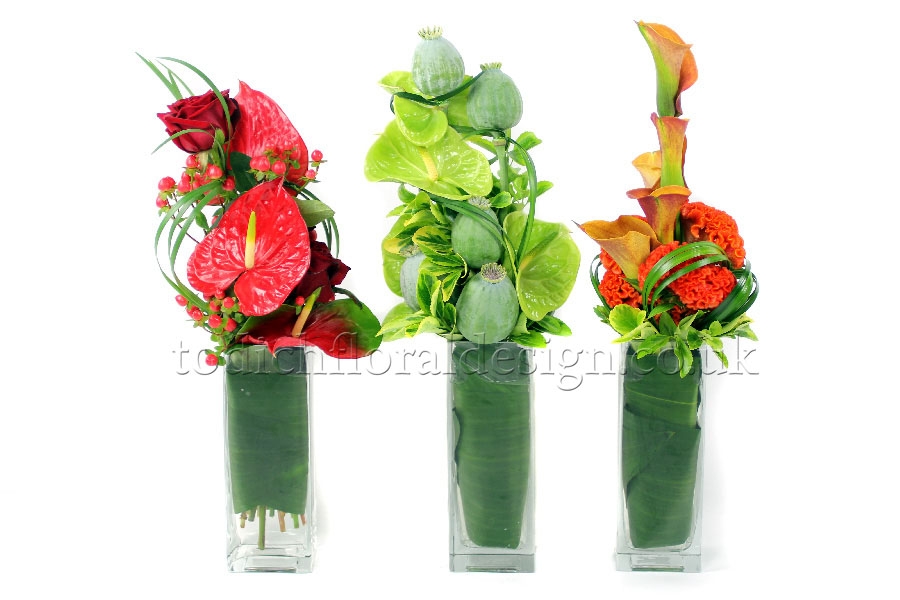 ITC THE MAURYA, NEW DELHI
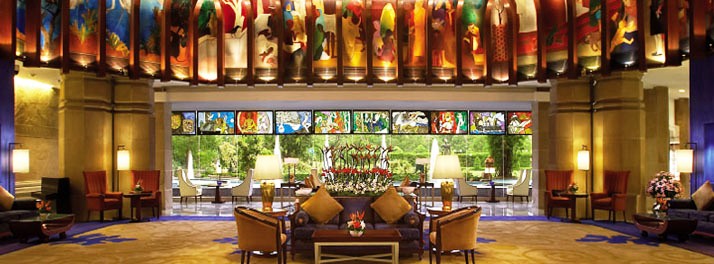 ITC THE MAURYA, NEW DELHI
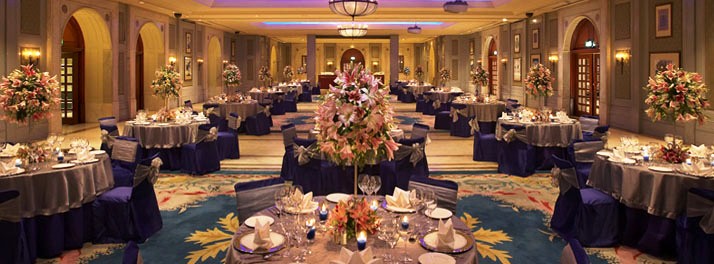 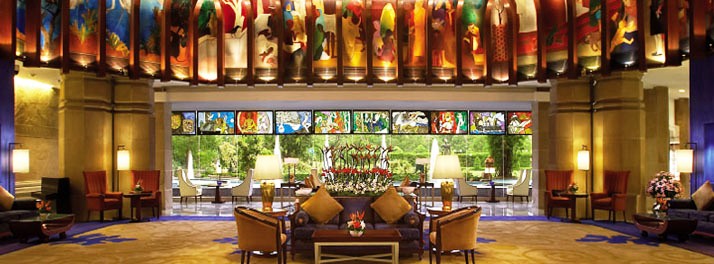 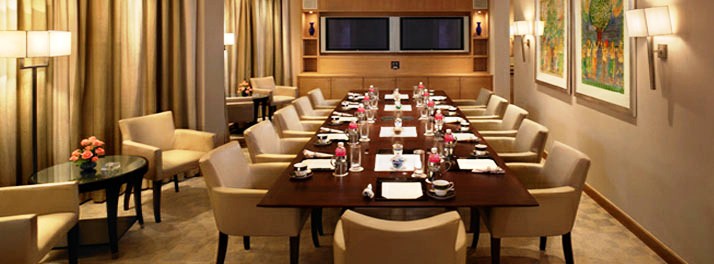 ITC THE MAURYA, NEW DELHI
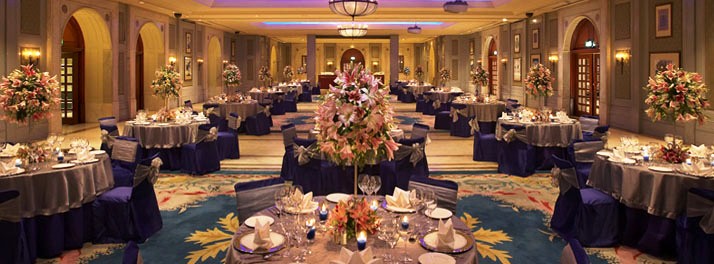 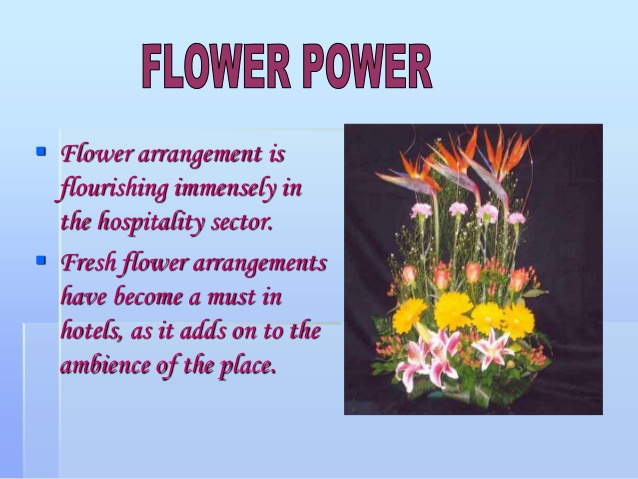 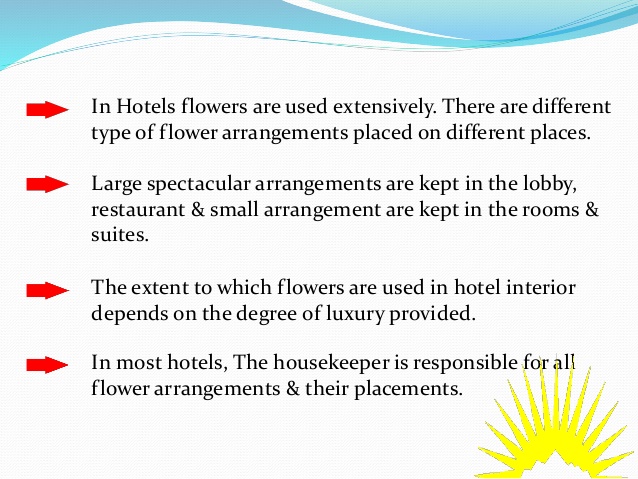